Threshold configurationdiscussion
Bias configurations
Thresholds: 
DB+6*sigma
DB+6*sigma+2.5mV for noisy ladders

Clamping voltage
0

Collision data: 14152026
Noise data: 	14152034
Comparison collision-noise data
Inner ladders:
+ 4-8 hits per sensor per event

Outer ladders
+ 1-2 hits per sensor per event
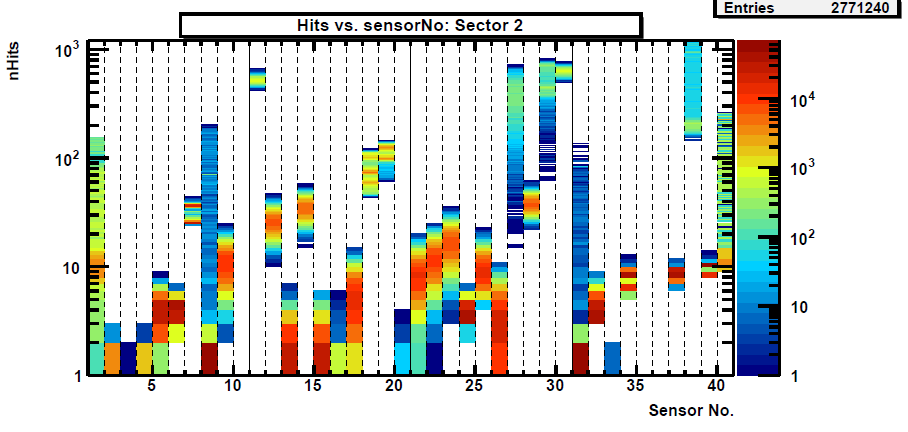 S2
Noise
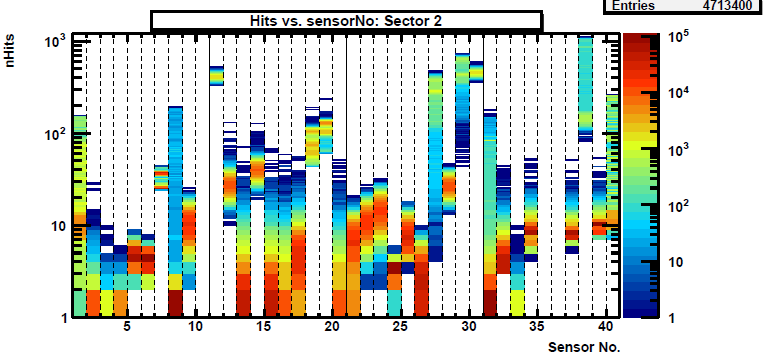 Beam
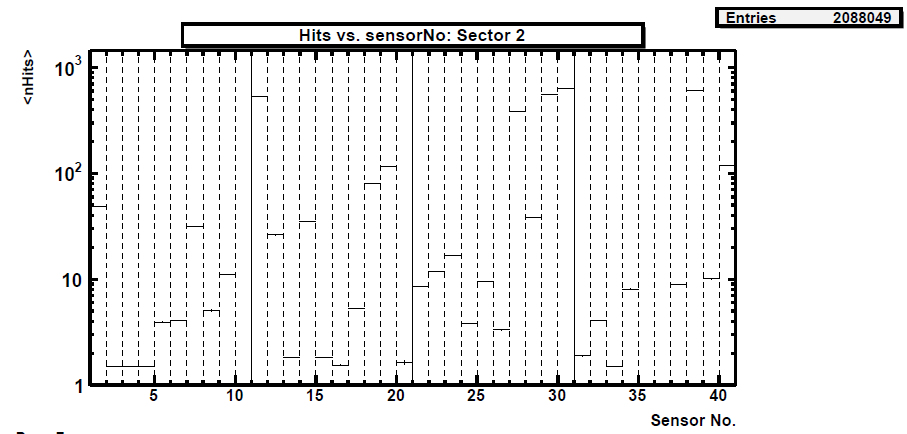 S2
Noise
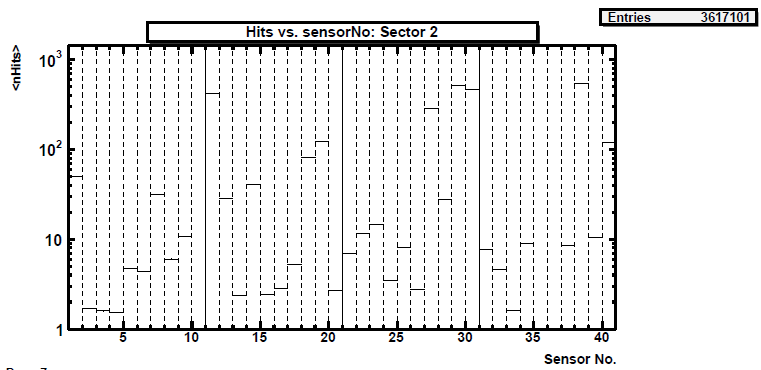 Beam
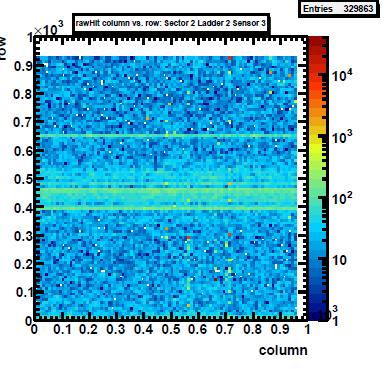 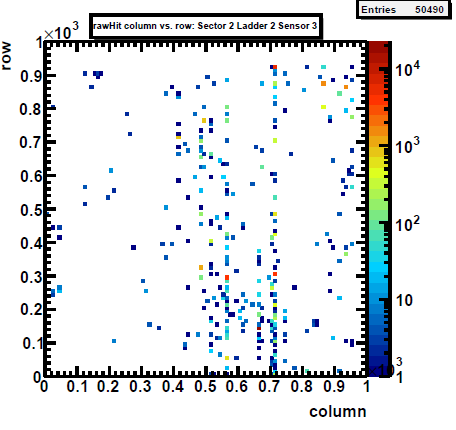 S2
L2
s3
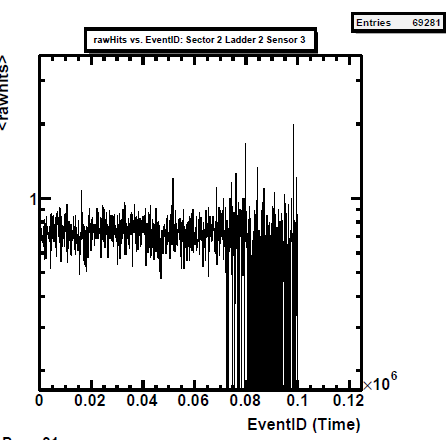 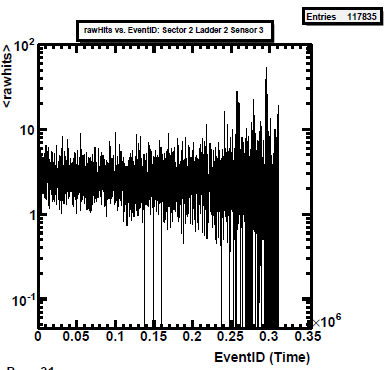 Clp=0
Opt. th
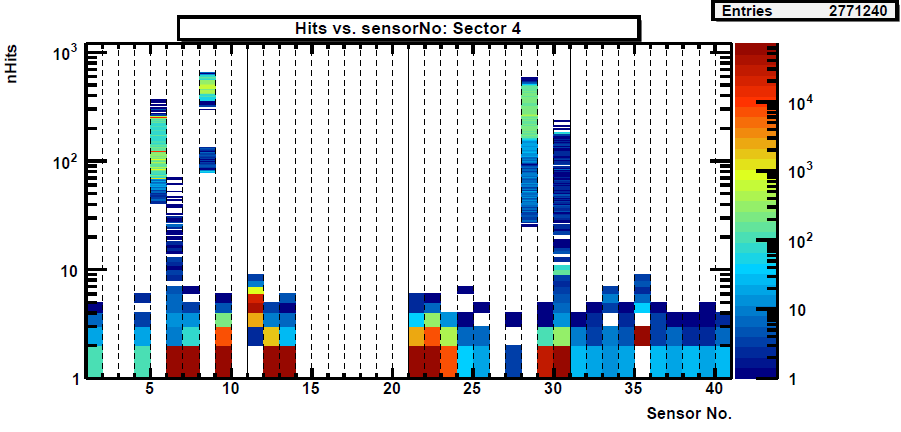 S4
Noise
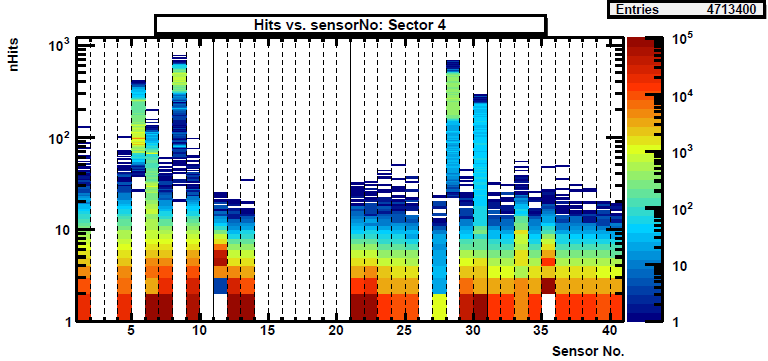 Beam
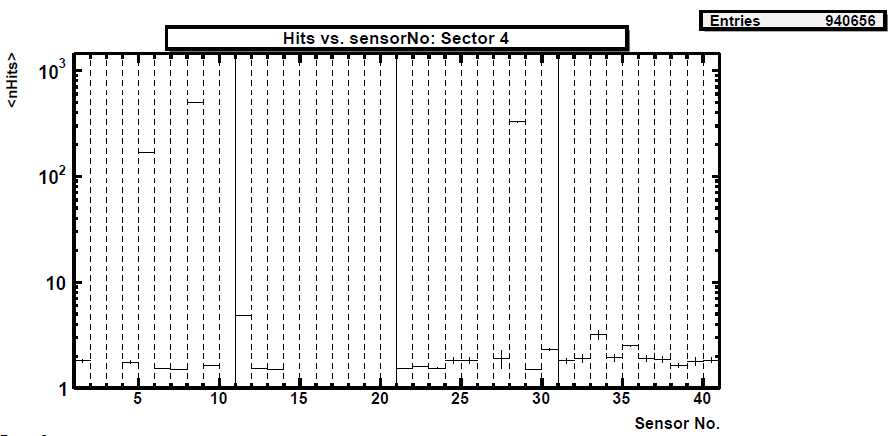 S4
Noise
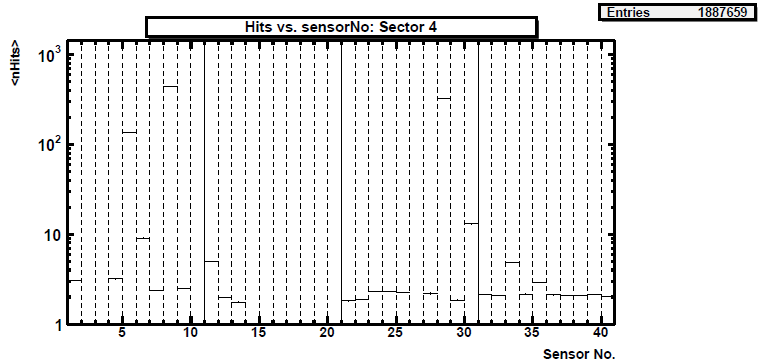 Beam
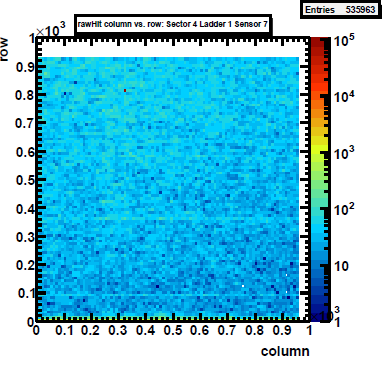 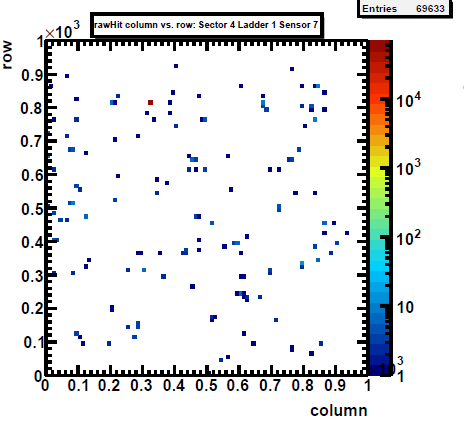 S4
L1
s7
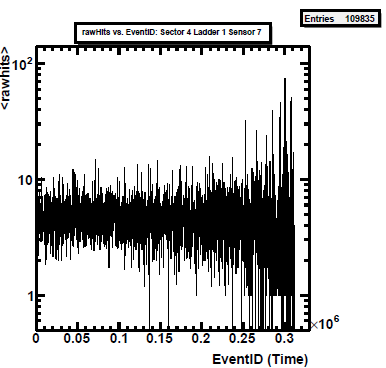 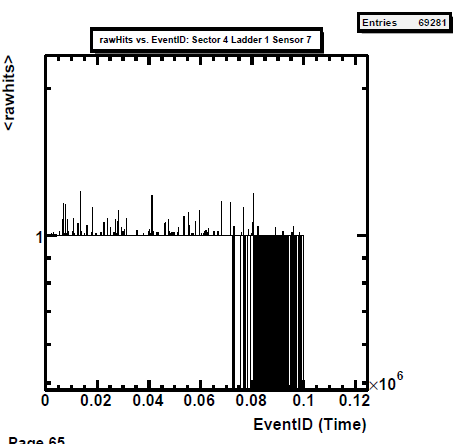 Clp=0
Opt. th
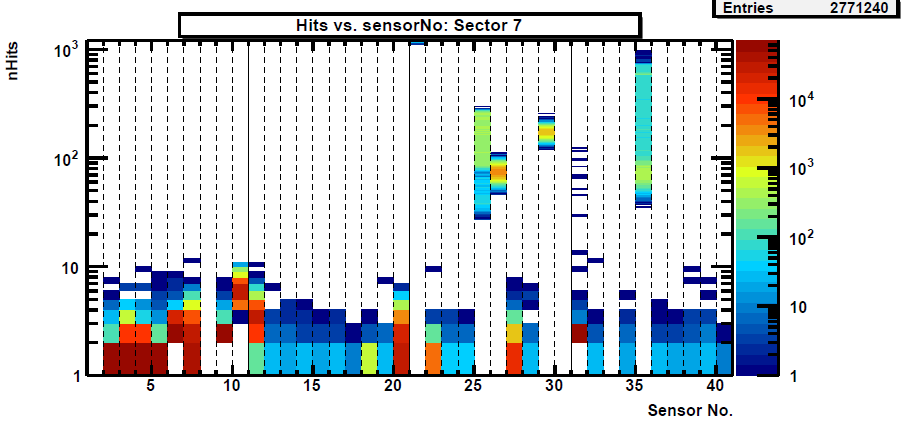 S7
Noise
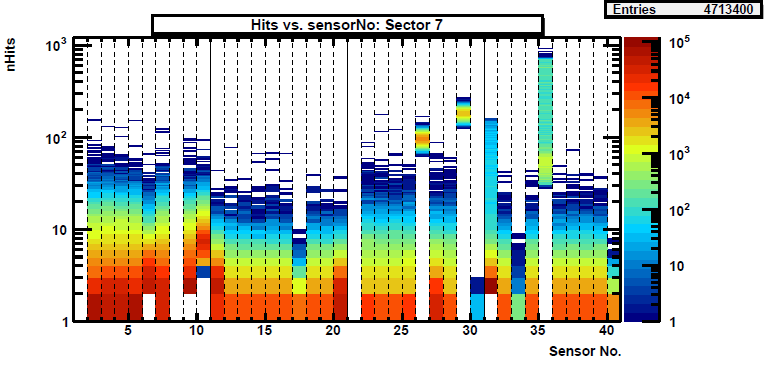 Beam
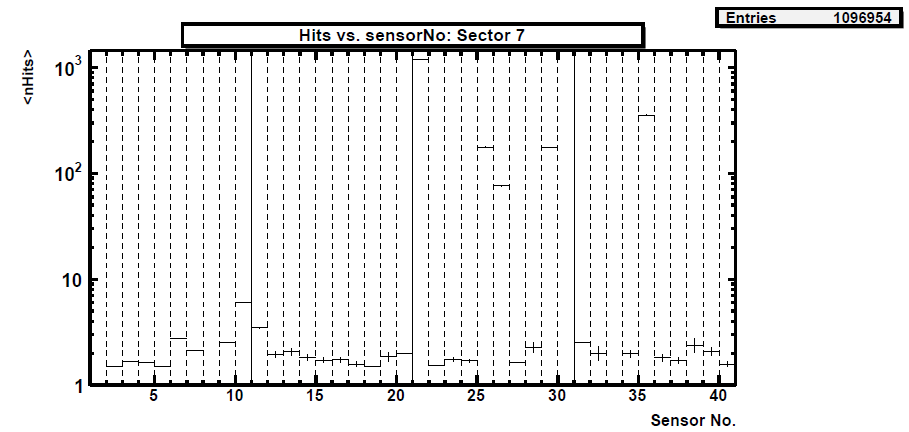 S7
Noise
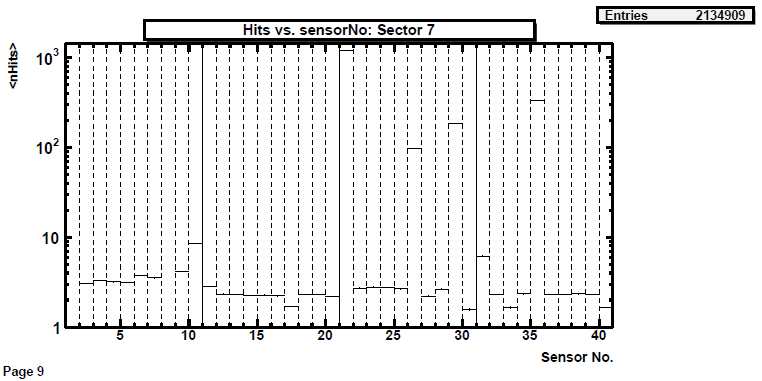 Beam
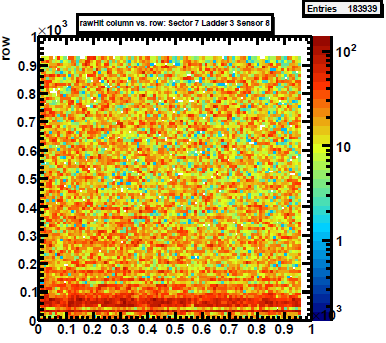 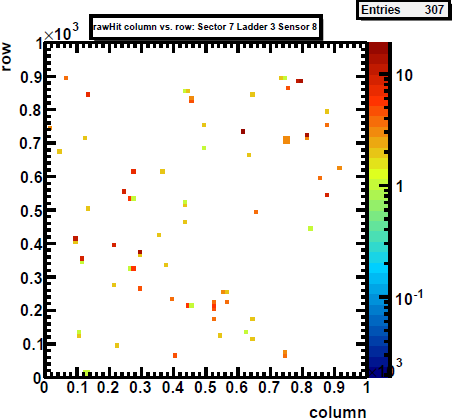 S7
L3
s8
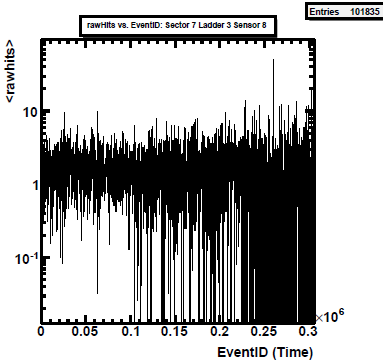 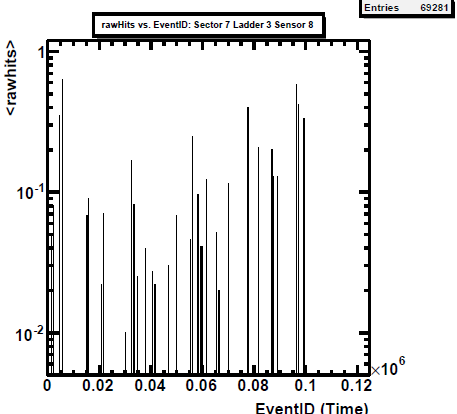 Clp=0
Opt. th
Further improvements
Sector 2
Some sensors in L2, L3 are still too noisy
L1 is still getting less points compared to other inner ladders
Single sensors
Specific threshold/mask for a few (~6) sensors can be discussed
Hot pixel to be masked